Follow-up of automotive use case study
1
Abstract
In the July meeting, IEEE 802.11 WG approved the creation of Automotive (AUTO) TIG to investigate:
Use cases, current and planned mechanisms in 802.11 for vehicle connectivity to external APs
Gaps between requirements and standards for automotive connectivity to external APs
Recommendations to address gaps

A use case of regional HD MAP is discussed [1]
More details and numerical examples are discussed in this contribution
2
Jing Ma (Toyota)
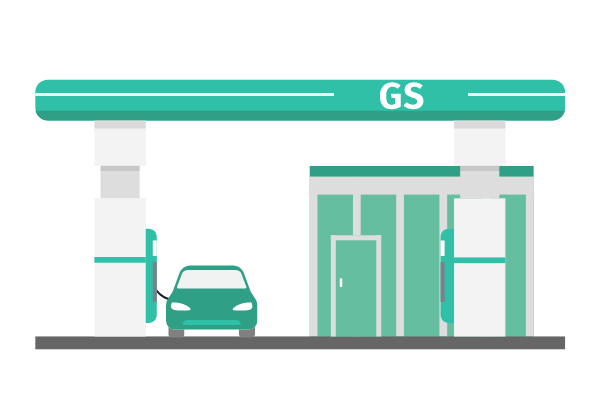 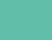 Recap: Regional HD MAP use case
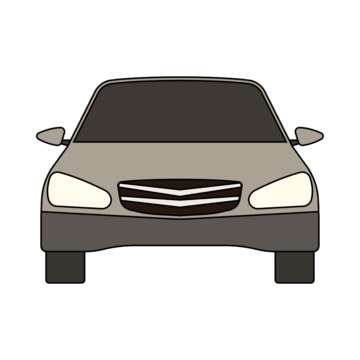 Overview: This use case leverages opportunistic Wi-Fi connectivity for vehicles,  either in motion or parked within a specific geographic region.
Functionality: vehicles connect to local WLAN access points (APs) to 
Share data such as sensor data, environmental data.
Receive updates of the map information. 
Benefits:
Enhances the accuracy of HD maps 
Utilizes local infrastructure for efficient data exchange.
Actors: Vehicle, AP, Edge Cloud
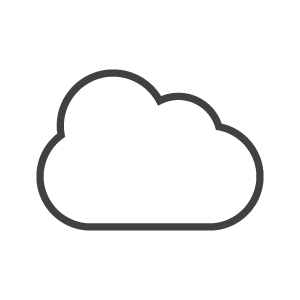 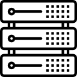 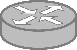 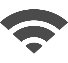 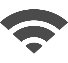 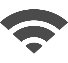 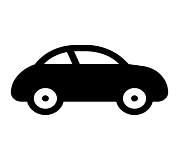 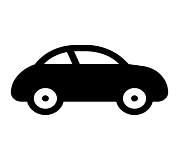 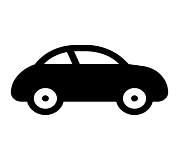 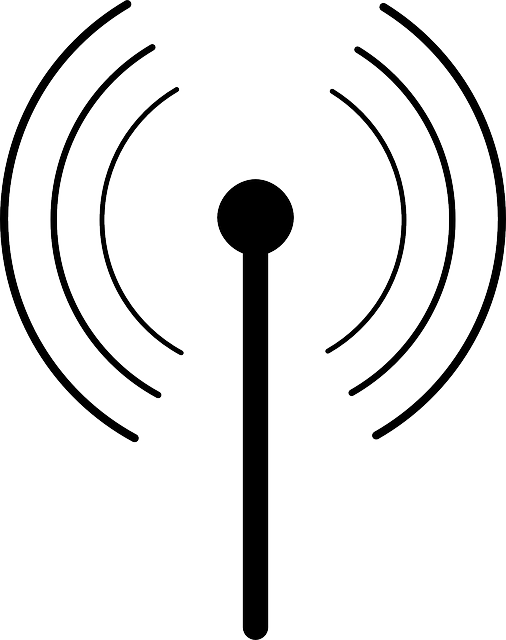 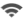 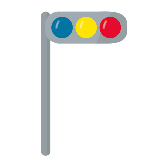 3
Jing Ma (Toyota)
Recap: Regional HD MAP use case
Example service level requirements
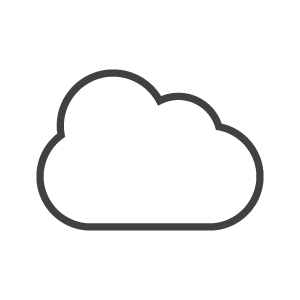 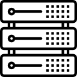 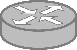 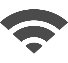 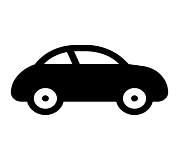 Access network (WLAN)
AP
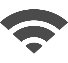 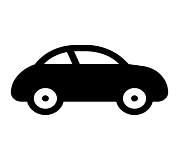 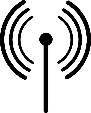 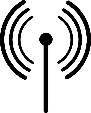 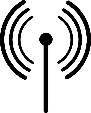 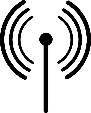 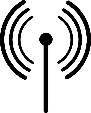 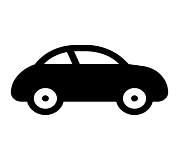 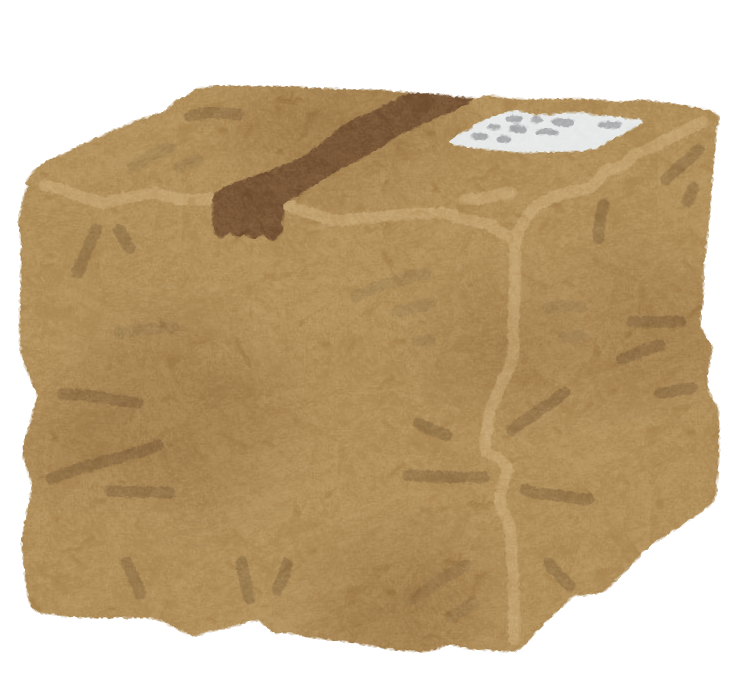 Download the updates of map info.
Upload the detected object info.
※: Information usually included in HD map are road geometry (e.g. traffic lights, intersection), road furniture (e.g. street lights ), land markers, etc.
4
Jing Ma (Toyota)
Example WLAN deployment for regional HD MAP use case
Assumptions:
Coverage condition:
To ensure full coverage of the area, the total deployment must satisfy this condition:
AP
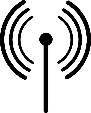 Look-ahead area
AP
Area of interest
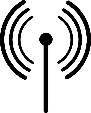 Numerical example:
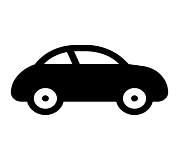 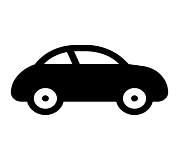 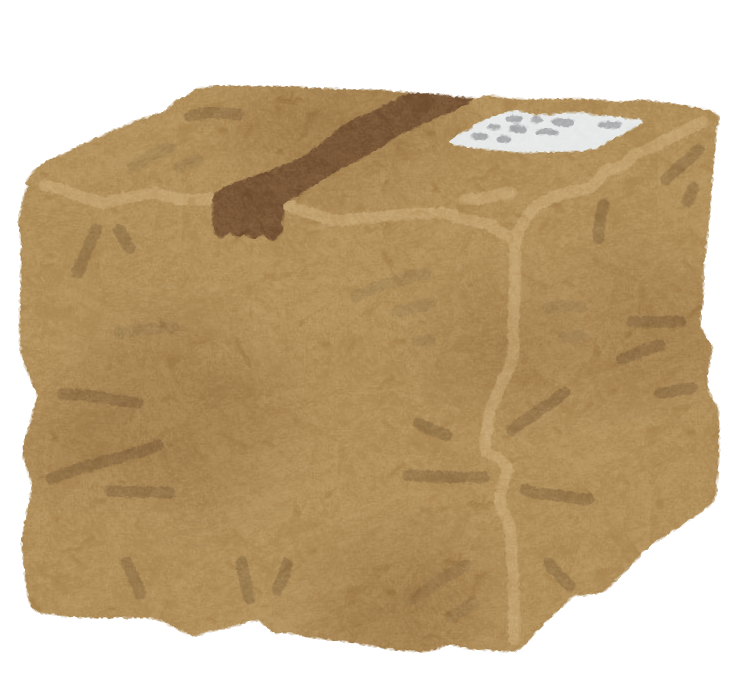 Upload the detected object info.
Download the updates of map info.
Jing Ma (Toyota)
Numerical example for regional HD MAP use case
Case 1: Vehicle downloading map data in light traffic while approaching the area of interest
Scenario:
Requirement:
AP
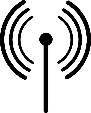 Look-ahead area
AP
Area of interest
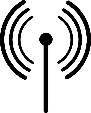 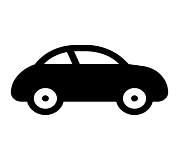 Numerical example:
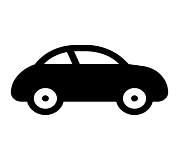 Jing Ma (Toyota)
Numerical example for regional HD MAP use case
Case 2: multiple vehicles downloading map data while approaching the area of interest
Area of interest
Look-ahead area
AP
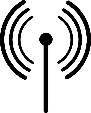 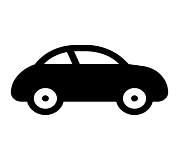 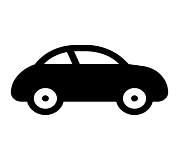 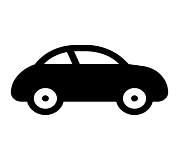 AP
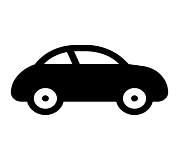 Numerical example:
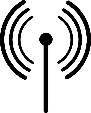 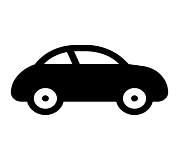 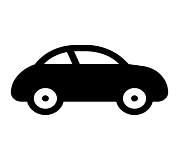 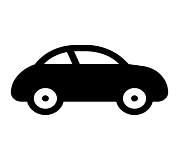 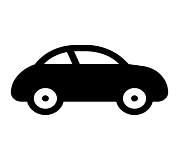 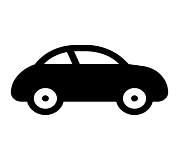 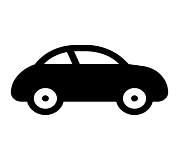 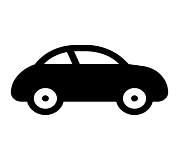 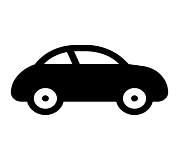 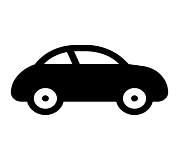 Jing Ma (Toyota)
Summary
More details related to regional HD MAP use case with WLAN are discussed:
Data transmitted in local WLAN for the regional HD MAP can generally be supported
Data size for map updates is assumed relatively small 
In high-density traffic scenarios, the require data rates per vehicle may be achievable but face challenges such as avoiding interference  

Opportunities for improvement
Enhancing MAC layer protocols to handle high-density scenario and prioritize critical updates
Optimizing channel utilization for better performance
Jing Ma (Toyota)
References
[1] 11-24/1526r1 Automotive WLAN use case study, Sep., 2024
[2] 5gaa-t-200111-tr-c-v2x-use-cases-and-service-level-requirements-vol-i-v3.0
[3] 11-24/1525r2 Use Case Study for Sustained Streaming Services in Moving Vehicles, Sep. 2024
[4] 11-14/0882r1 IEEE 802.11ax Channel Model Document, May, 2014